Matematika Diskrit
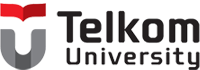 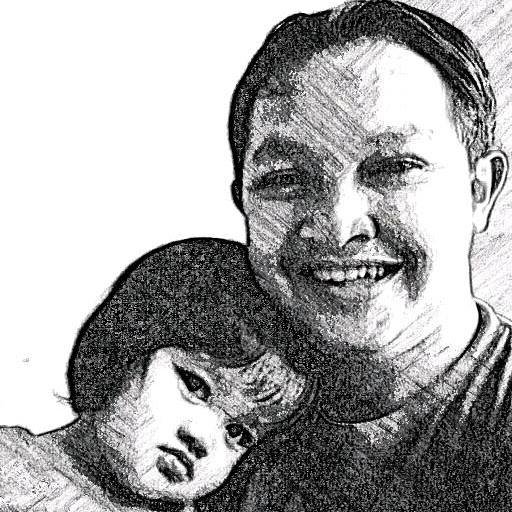 Semester Ganjil TA 2015-2016
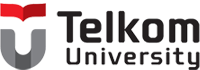 Relasi Dalam Basis Data
Heru Nugroho, S.Si., M.T.
No Tlp 	: 081394322043
Email	: heru@tass.telkomuniversity.ac.id
Basis Data
Pada basisdata relasional, satu tabel menyatakan satu relasi. 
Setiap kolom pada tabel disebut atribut. 
Setiap tabel pada basis data diimplementasikan secara fisik sebagai sebuah file.
Atribut khusus pada tabel yang mengidentifikasikan secara unik elemen relasi disebut kunci (key).
Basis Data
Satu baris data pada tabel menyatakan sebuah record, dan setiap atribut menyatakan sebuah field. 
Secara fisik basis data adalah kumpulan file, sedangkan file adalah kumpulan record, setiap record terdiri atas sejumlah field. 
Sebagai contoh basis data mahasiswa memuat field yang berisi nama mahasiswa, nim, program studi, dan IPK.
Basis Data
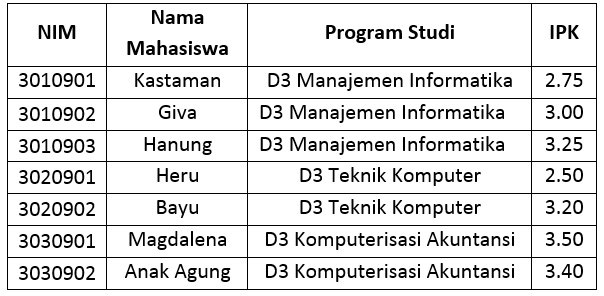 Merancang Basis Data
Untuk merancang suatu basis data dimulai dengan menerjemahkan suatu proses bisnis yang ada dalam sebuah organisasi kedalam bentuk diagram relasi antar entitas (ERD). 
Jadi dengan bahasa sederhana adalah membuat relasi pada objek objek yang akan dibangun basis datanya. 
Berdasarkan ERD itulah kemudian tabel-tabel yang berisi field disusun.
Contoh
Seorang Dosen dapat mengajar beberapa mata kuliah dalam satu semester. 
Atribut Dosen adalah Kd_Dosen, Nama, dan Prodi sedangkan atribut mata kuliah adalah Kode_Mk, Nama_Mk, dan sks. 
Jika pernyataan tersebut digambarkan dalam bentuk ER diagram, maka akan dihasilkan bentuk relasi sebagai berikut.
Contoh
Simbol persegi panjang menggambarkan entitas
Simbol belah ketupat menggambarkan relasi. 
Simbol 1 dan m menyatakan kardinalitas atau derajat suatu relasi. 
Bentuk elips menggambarkan atribut pada relasi yang nantinya akan menjadi kolom-kolom pada tabel.
Kardinalitas
Kardinalitas Relasi menunjukkan jumlah maksimum entitas yang dapat berelasi dengan entitas pada himpunan entitas lain.
Dalam database digunakan untuk menentukan jumlah tabel yang dihasilkan
Macam Kardinalitas ada 4 (empat) yaitu
Satu ke Satu (One to One)
Satu ke Banyak (One to Many)
Banyak ke Satu (Many to One)
Banyak ke Banyak (Many to Many)
Kardinalitas Satu Ke Satu (One to One)
Tabel Perjalanan_dinas
Tabel Kegiatan
Tabel untuk Kardinalitas Satu Ke Banyak (One to many)
Tabel Karyawan
Tabel Peminjaman
Tabel untuk Kardinalitas Satu Ke Banyak (One to many)
Tabel Peminjaman
Tabel Buku
Tabel Detail Peminjaman
Query
Operasi yang dilakukan terhadap basisdata dilakukan dengan perintah pertanyaan yang disebut query. 
	Contoh query: 
“tampilkan semua mahasiswa yang mengambil mata kuliah Matematika Diskrit”  
“tampilkan daftar nilai mahasiswa dengan  NIM = 13598015”
Ada beberapa operasi yang  dapat digunakan, diantaranya adalah seleksi, proyeksi, dan join.
Operasi Seleksi
Operasi seleksi memilih baris tertentu dari suatu tabel yang memenuhi persyaratan tertentu. 
Operator: 
Contoh (Relasi “MHS”
Contoh
Misalkan untuk relasi MHS kita ingin menampilkan daftar mahasiswa yang mengambil mata kuliah Matematik Diskrit. Operasi seleksinya adalah
	Matkul=”Matematika Diskrit” (MHS)		  
Hasil:	
(13598011, Amir, Matematika Diskrit, A) 
(13598025, Hamdan, Matematika Diskrit, B)
Latihan
Jika kita ingin menampilkan daftar mahasiswa dari relasi MHS yang mendapatkan nilai A, tentukan  operasi seleksi dan hasilnya!
Jika kita ingin menampilkan mahasiswa dengan NIM = 13598025, tentukan  operasi seleksi dan hasilnya!
Operasi Proyeksi
Operasi proyeksi memilih kolom tertentu dari suatu tabel. 
Jika ada beberapa baris yang sama nilainya, maka hanya diambil satu kali.
Operator: 
Misalkan untuk relasi MHS kita ingin menampilkan daftar nama mahasiswa, mata kuliah, dan Nilai. Operasi proyeksinya adalah
	 Nama, MatKul, Nilai (MHS)
Contoh
Operasi proyeksi: Nama, MatKul, Nilai (MHS)
Latihan
Misalkan untuk relasi MHS kita ingin menampilkan daftar  NIM dan Nama, tentukan Operasi proyeksinya dan Tabelnya!
Misalkan untuk relasi MHS kita ingin menampilkan daftar NIM, dan Nilai, tentukan Operasi proyeksinya dan Tabelnya!
Operasi Join
Operasi join menggabungkan dua buah tabel menjadi satu bila kedua tabel mempunyai atribut yang sama. 
Operator: 
Contoh
Misalkan relasi MHS1 dinyatakan dengan Tabel  A dan relasi MHS2 dinyatakan dengan Tabel B 
	Operasi join
	NIM, Nama(MHS1, MHS2)
Contoh
Tabel A				Tabel B
Hasil Operasi Join NIM, Nama(MHS1, MHS2)
Hasil Operasi Join NIM, Nama(MHS2, MHS1)
Latihan
Operasi join antara tabel “Mahasiswa” dengan tabel “Matakuliah” (MHS  MTKL)
Hasil operasi join antara tabel “Mahasiswa” dengan tabel “Matakuliah” (Tabel baru namai dengan Tabel “KSM”
Berdasarkan hasil pada jawaban sebelumnya tentukan operasi proyeksi untuk menampilkan NIM,Matakuliah, dan Kelas
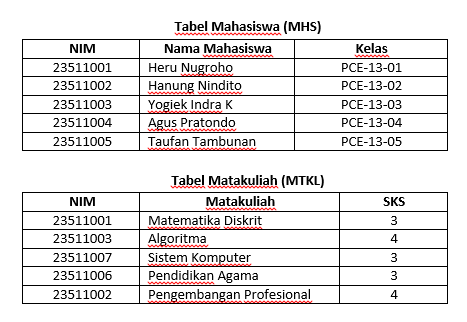